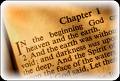 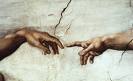 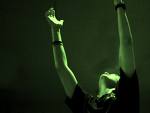 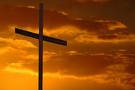 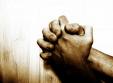 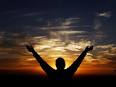 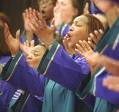 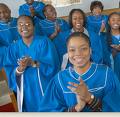 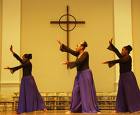 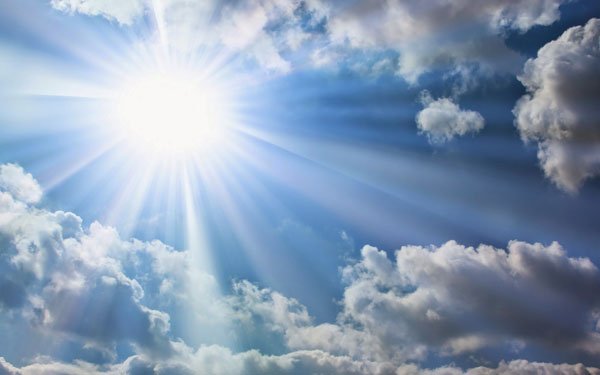 What Ever Happened
To Heaven ??
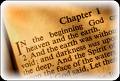 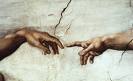 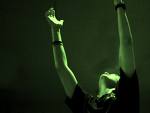 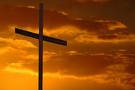 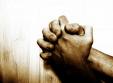 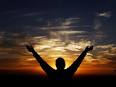 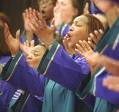 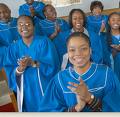 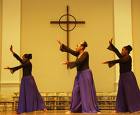 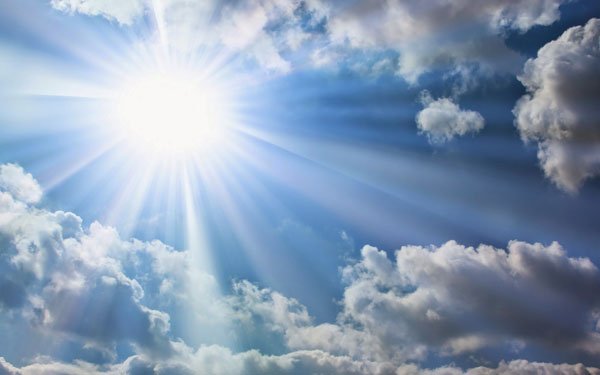 John 14:1-3
Let not your heart be troubled: ye believe in God, believe also in me.
2 In my Father's house are many mansions: if it were not so, I would have told you. I go to prepare a place for you.
3 And if I go and prepare a place for you, I will come again, and receive you unto myself; that where I am, there ye may be also.
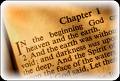 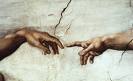 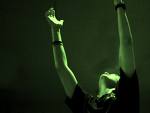 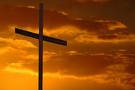 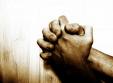 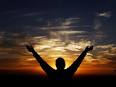 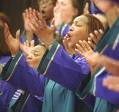 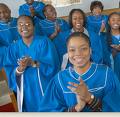 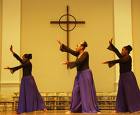 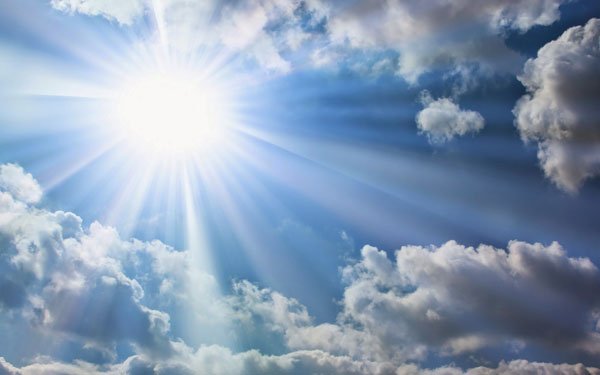 1st Thessalonians 4:13-18
But I would not have you to be ignorant, brethren, concerning them which are asleep, that ye sorrow not, even as others which have no hope.
14 For if we believe that Jesus died and rose again, even so them also which sleep in Jesus will God bring with him.
15 For this we say unto you by the word of the Lord, that we which are alive and remain unto the coming of the Lord shall not prevent them which are asleep.
16 For the Lord himself shall descend from heaven with a shout, with the voice of the archangel, and with the trump of God: and the dead in Christ shall rise first:
17 Then we which are alive and remain shall be caught up together with them in the clouds, to meet the Lord in the air: and so shall we ever be with the Lord.
18 Wherefore comfort one another with these words.
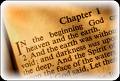 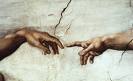 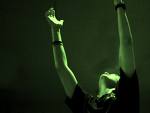 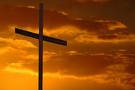 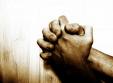 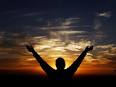 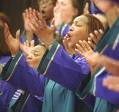 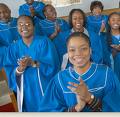 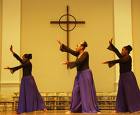 The teaching of Christ’s return is a central biblical theme that is meant to provide great comfort, motivation and encouragement for Christians

 Biblical teaching…It’s for OUR SOUL

 Is a lot like basic vitamins to the body. 

Often we can go awhile without a specific vitamin without feeling the effects, but eventually we begin to experience a lack of energy and motivation. Similarly. As followers of Christ, and calling ourselves disciples, we can only go so long without “encouraging each other with these words” before we begin to feel the motivational effects….


Now we are depressed…..
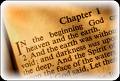 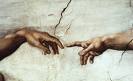 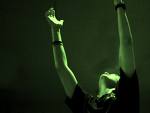 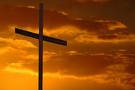 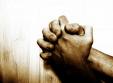 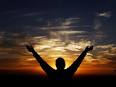 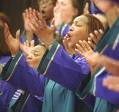 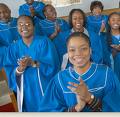 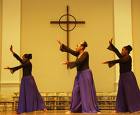 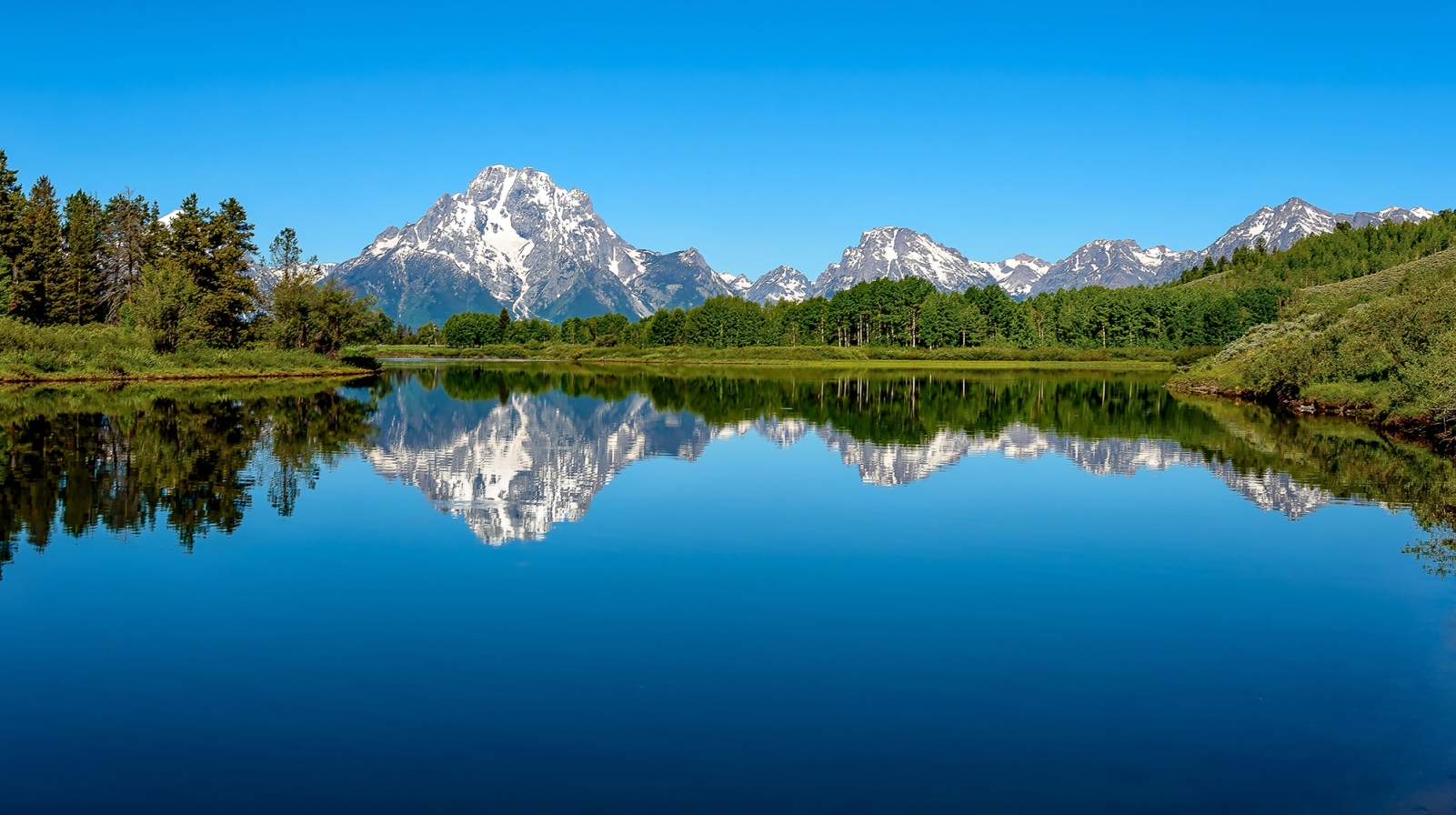 “Spiritual depression or unhappiness in the Christian life is very often due to our failure to realize the greatness of the gospel”                                           -David Lloyd-Jones
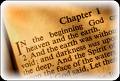 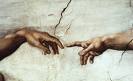 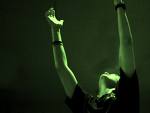 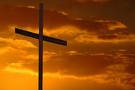 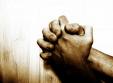 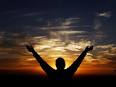 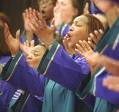 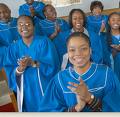 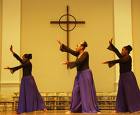 Whatever happened to Heaven Talk ?
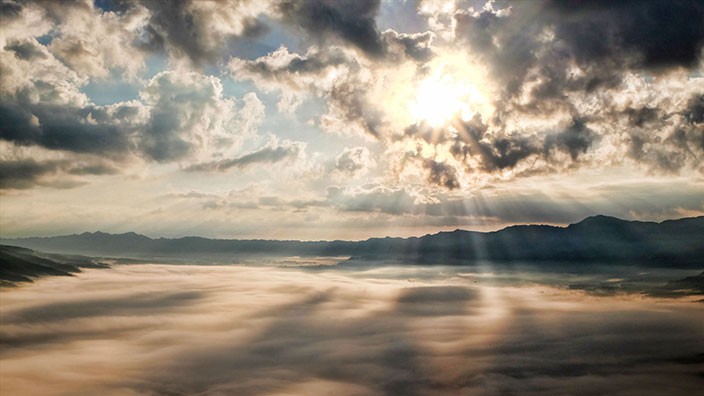 People are interested in…
Current Events
Making Money
Getting Married 
Raising a family
Education
Social Media “Likes”
It is Possible for us to become so concerned with the affairs of the world that we totally forget that glory which is to come                Romans 8:18
Promise of his coming
Second Coming Of Christ in Two Phases

First
He will come for his Bride, the CHURCH  who will meet him
 in the Air.
This is known as the “Rapture” or often referred to as the “catching away of the church”. 
                                                                                                      1st Thessalonians 4:17



Second

Christ completes his return to earth by Setting foot upon 
Mount Olivet, appearing with his saints.

The Return of Christ  or the Second Coming is referring to 
both aspect of his return when we talk of in general terms.
Will you be Ready
Jesus IS coming Back
It will be  personal return “This Same Jesus”
                                                            Acts 1:11

 It will be Physical- The same body he had when  
    he was received up into heaven. Phil 3:20-21

 It will be in “a moment”  to change from mortality  
     to immortality…….INSTANT…..1st Cor 15:52

 It will be Visible…Jesus will come in the clouds and Every Eye shall behold him.1st John 3:2
We (The Church) look for his return Coming Back
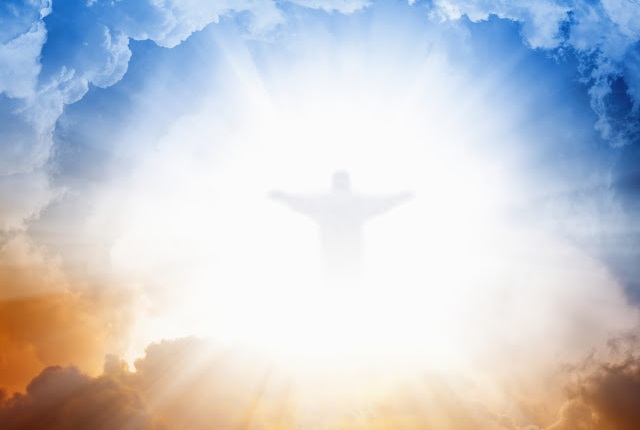 No one knows the day or the hour


Are you ready or are you a bit scared?  Why?  Lets Talk.
We should be spending time preparing.

We can get caught up setting times and dates on appointments for the future with no regard for God or the Church.

Look at What God Says….
Setting agendas and priorities
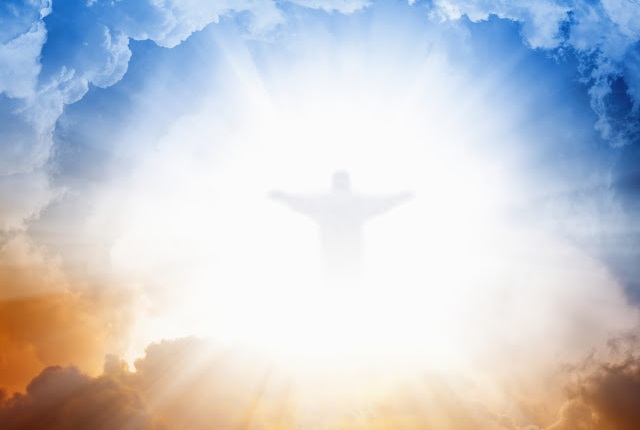 Isaiah 5:11-12
11 Woe unto them that rise up early in the morning, that they may follow strong drink; that continue until night, till wine inflame them!
12 And the harp, and the viol, the tabret, and pipe, and wine, are in their feasts: but they regard not the work of the Lord, neither consider the operation of his hands.
Message bible translation

Doom to those who get up early and start drinking booze before breakfast,Who stay up all hours of the night drinking themselves into a stupor.They make sure their banquets are well-furnished with harps and flutes and plenty of wine,But they’ll have nothing to do with the work of God, pay no mind to what he is doing.Therefore my people will end up in exile because they don’t know the score.
Watch
Examine yourself, are you woke as they say ??
Watch therefore: for ye know not what hour your lord doth come 
                                                                                                                                    Matt 24:42
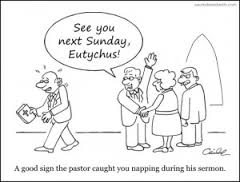 To watch simply means ”to stay awake”

We should be aware of the times and seasons.

NEVER should allow ourselves to be caught up in the cares of life to the point that we are “Spiritually Drowsy”, unaware of the signs of the times.
Take Away
Examine yourself, are you woke as they say ??
To watch simply means ”to stay awake”

We should be aware of the times and seasons.

NEVER should allow ourselves to be caught up in the cares of life to the point that we are “Spiritually Drowsy”, unaware of the signs of the times.

Those who are ready for Christ to return should never allow themselves to think that they are “OFF DUTY,” but should always watch and pray.

The Watchful believer is never off duty.

Christ has not come yet, there is time to reflect and correct !!!!
Take Away
Q&A
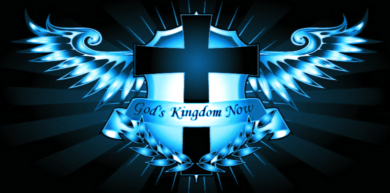 Thank You